Призентаціяз біології учениці 9-А класуКороткової Христини
Здоровье по зодиакам
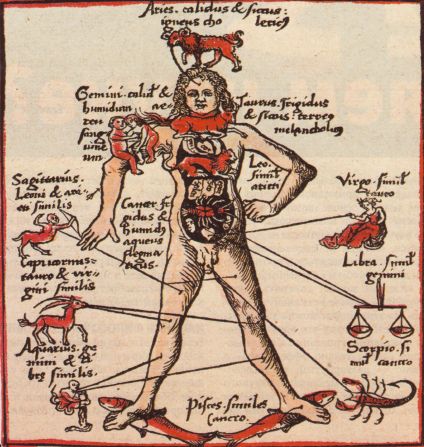 Овен (21.03 – 20.04)
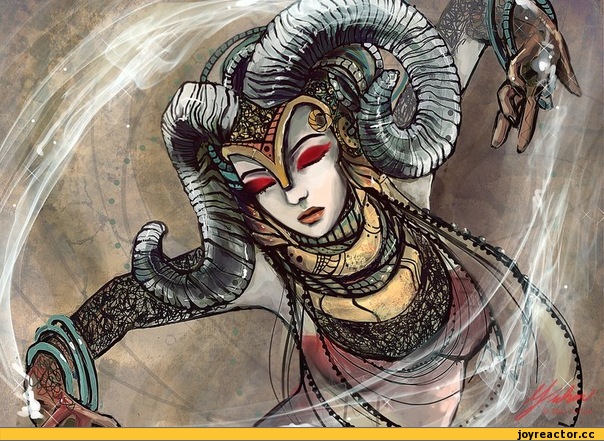 [Speaker Notes: Типичный Овен обладает отменным здоровьем, но легко раним эмоционально из-за нервного типа характера. Следует избегать излишней физической нагрузки, болезней глаз, носоглотки, ушей. Следует избегать излишней физической нагрузки, болезней глаз, носоглотки, ушей.]
Болезни:
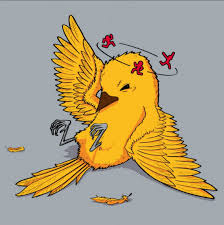 приступы мигрени; 
невралгия лицевых нервов, нервный тик;
 головокружения.
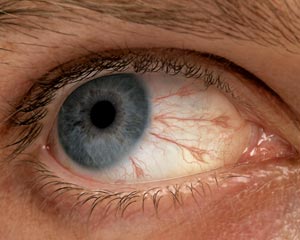 Слабые места:
Голова, лицо
мозг, кости черепа;
 глаза, уши, нос, 
гайморовы пазухи;
 верхняя челюсть.
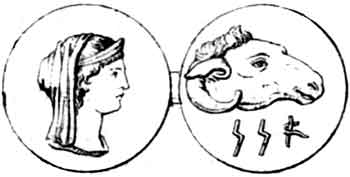 Советы:
Следите за здоровьем зубов и десен; 
не простужайте голову; 
не злоупотребляйте алкоголем;
не доводите себя до стресса.
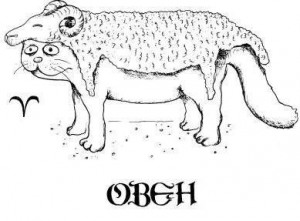 Рацион:
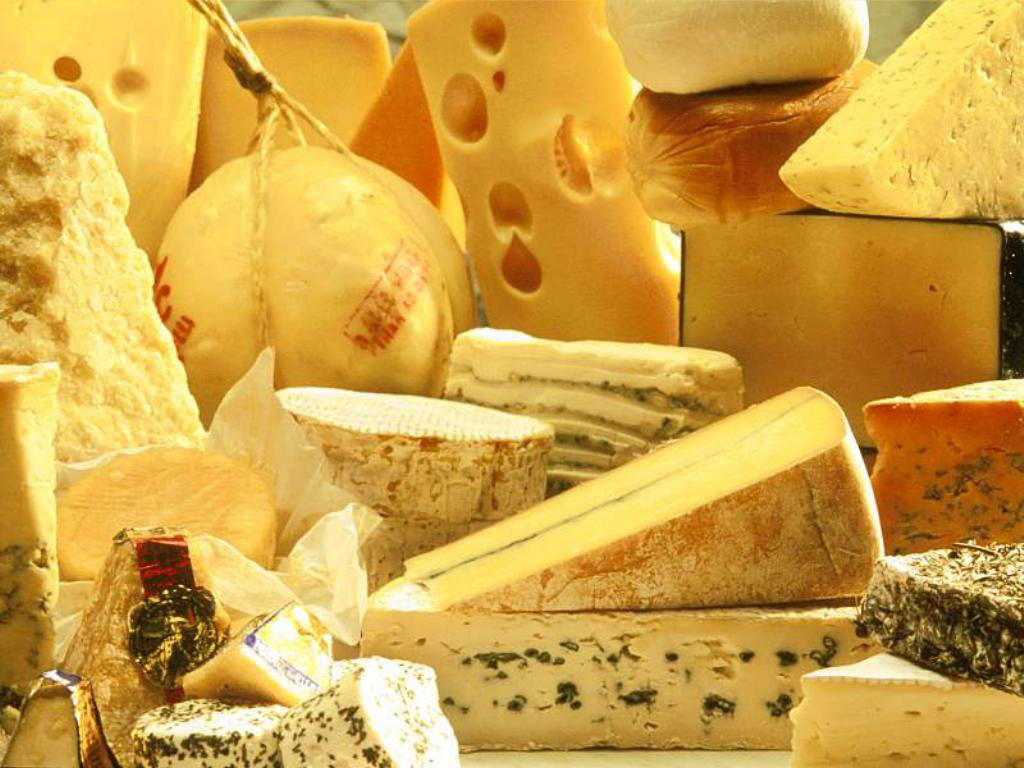 сыры, творог, яйца, бананы;
 грецкие орехи, фундук;
 помидоры, перец, имбирь; 
сельдерей, лук, чеснок;
 изюм.
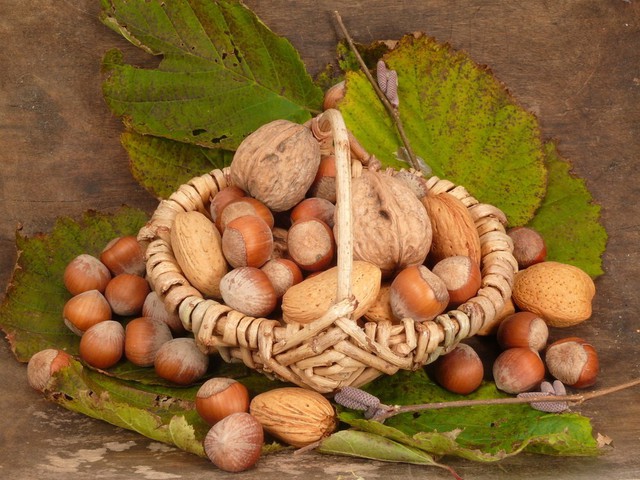 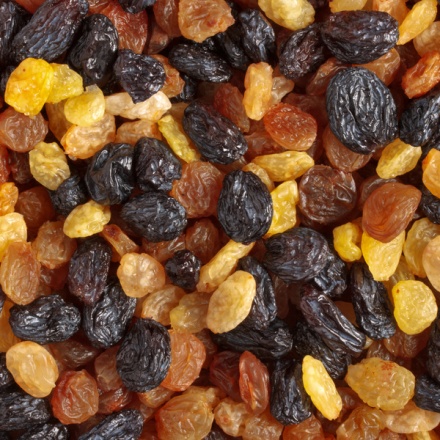 [Speaker Notes: Овны, эти продукты питания, особенно будут полезны вашему знаку зодиака: сыры, творог, яйца, бананы, грецкие орехи, фундук, помидоры, перец, имбирь, сельдерей, лук, чеснок, изюм.]
Телец (21.04 – 20.05)
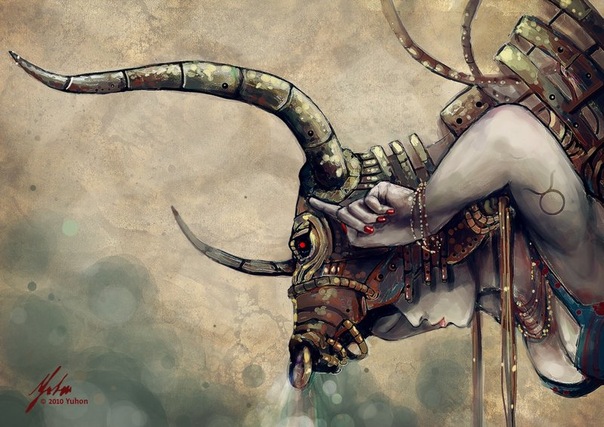 [Speaker Notes: Тельцы болеют не часто, но если болезнь настигла, то лечиться не спешат, в силу своей лености.]
Болезни:
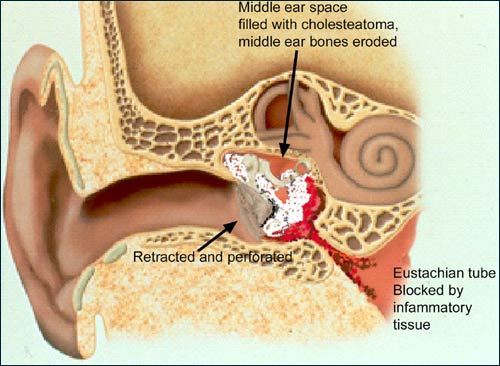 Ангина;
Отит;
Остеохондроз, ревматизм;
Заболевания лимфатических узлов шеи;
Ожирение.
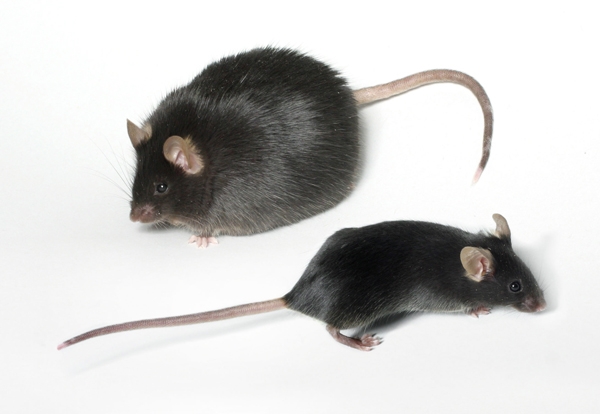 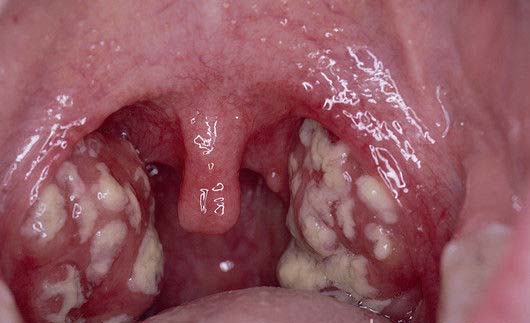 Слабые места:
нижняя челюсть, шейные позвонки и подъязычная кость;
язык, шея, глотка, пищевод, трахея, миндалины;
 щитовидная, паращитовидная и вилочковая железы;
шейный отдел спинного мозга;
сонная артерия.
Советы:
больше уделяйте внимания физическим нагрузкам, ведите подвижный образ жизни;
соблюдайте умеренность в еде.
Рацион:
морковь, картофель;
укроп, шпинат;
 фасоль;
ежевика, виноград, гранат, вишня, крыжовник, яблоки;
грецкие орехи.
[Speaker Notes: Из продуктов Тельцам показаны: морковь, картофель, укроп, шпинат, фасоль, ежевика, виноград, гранат, вишня, крыжовник, яблоки, грецкие орехи.]
Близнецы (20.05 – 21.06)
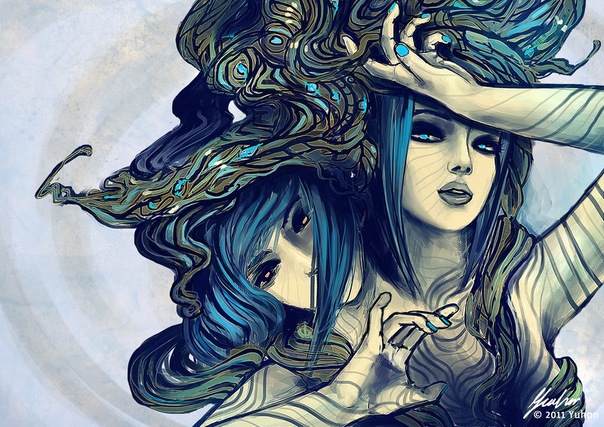 [Speaker Notes: Их конституция слаба. В большинстве своем Близнецы не имеют тенденций к увеличению веса, поэтому им не нужно придерживаться строгих диет. Некоторые из них до конца жизни остаются очень худыми. Близнецы - трудоголики, они часто забывают отдыхать, а это бессонница и умственное напряжение.]
Болезни:
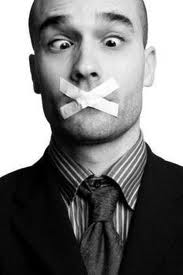 Неврозы;
расстройства сна;
нарушения речи, бронхиты.
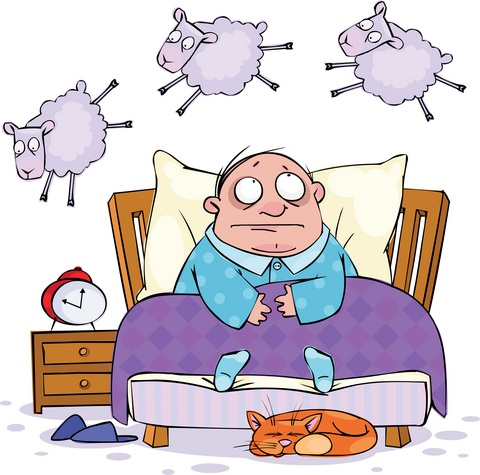 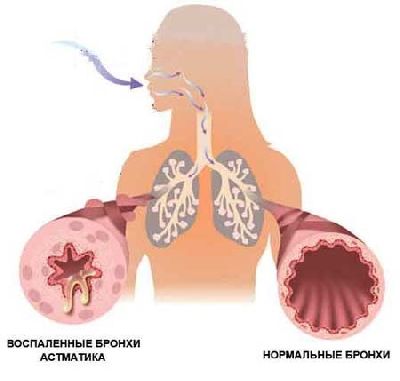 Слабые места:
плечи, предплечья;
руки и кисти рук, пальцы;
бронхи, легкие.
Советы:
научитесь отдыхать, не допускайте нервного перенапряжения;
чаще бывайте на свежем воздухе.
Рацион:
морковь, стручки фасоли;
 укроп, петрушку;
 инжир, персики, абрикосы, груши, виноград;
грибы;
 фундук.
[Speaker Notes: Включите в свой рацион: морковь, стручки фасоли, укроп, петрушку, инжир, персики, абрикосы, груши, грибы, виноград, фундук.]
Рак (22.06 — 22.07)
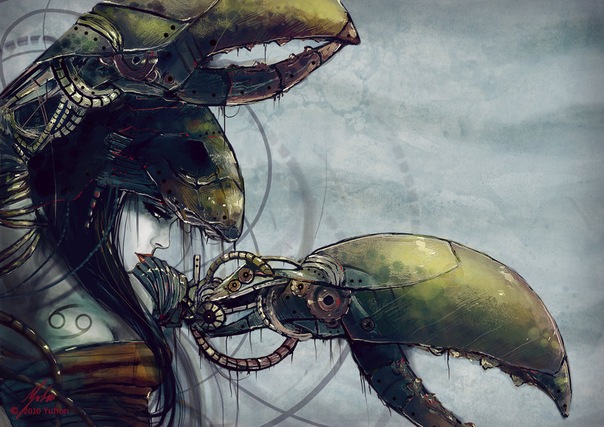 Болезни:
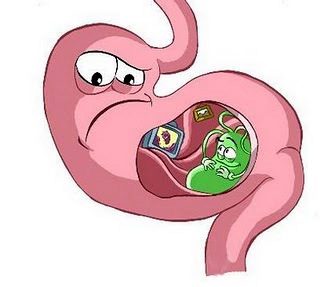 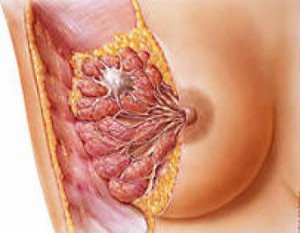 Гастрит;
Мастит;
панкреатит;
плеврит, геморрой;
варикозное расширение вен.
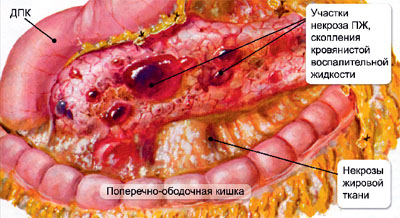 [Speaker Notes: Легкая возбудимость может также привести к гастриту, кашлю, ослаблению зрения. Нередки отравления некачественными продуктами.]
Слабые места:
молочные железы, грудная клетка и ребра;
 грудина; 
Желудок;
диафрагма.
Советы:
пейте больше жидкости;
соблюдайте умеренность в еде;
побольше оптимизма.
Рацион:
Яблоки;
огурцы, тыкву, капусту, редис, свеклу;
 лук, петрушку;
 ежевику, землянику;
 изюм.
[Speaker Notes: Ешьте: яблоки, огурцы, тыкву, капусту, редис, свеклу, лук, петрушку, ежевику, землянику, изюм.]
Лев (23.07 — 23.08)
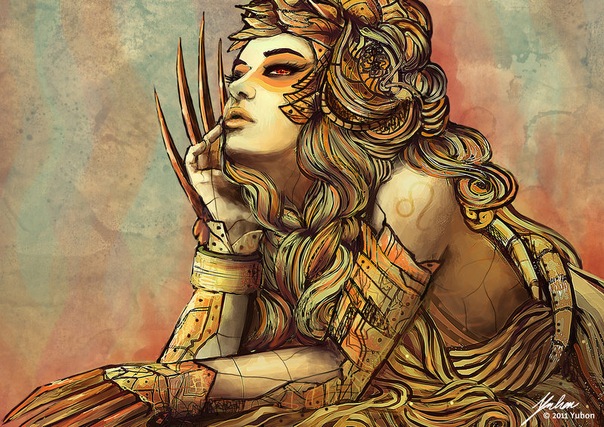 [Speaker Notes: У Львов редко бывают хронические обострения, но зато преследуют переломы и инфекционные заболевания.]
Болезни:
заболевания кровеносной системы;
спазмы мелких и средних сосудов, судороги ;
инфарктам или инсульту;
радикулит и хондроз.
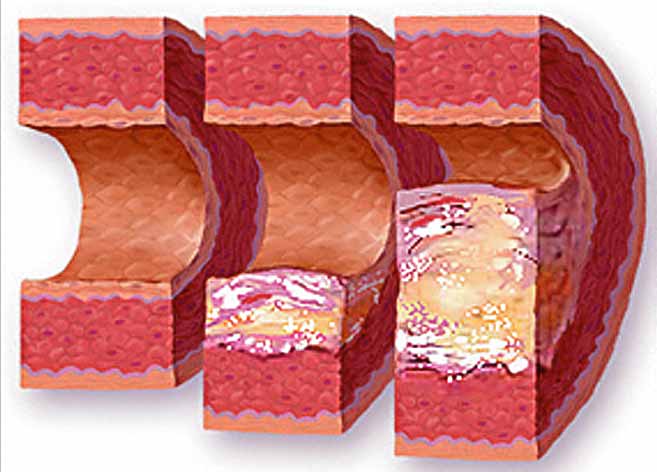 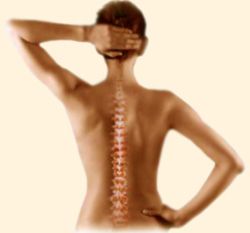 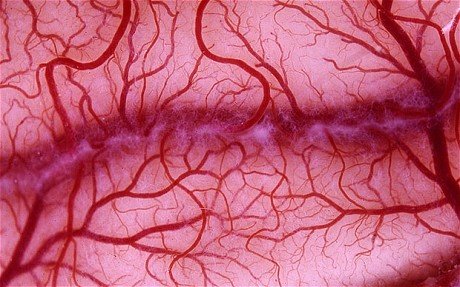 [Speaker Notes: Следует опасаться болей в спине и легких, в позвоночнике, заболеваний сердца и крови, судорог, желтухи и болезней глаз.]
Слабые места:
сердце и отходящие от него крупные сосуды;
грудной отдел позвоночника и спинного мозга;
диафрагма, часть пищевода.
Советы:
остерегайтесь ушибов; 
не стоит злоупотреблять алкоголем;
научитесь расслабляться, после трудового дня.
Рацион:
картофеля, капусты, перца;
 гороха, кукурузы, чечевицы;
грецкие орехи, миндаль;
 изюм;
виноград.
[Speaker Notes: Готовьте блюда из: картофеля, капусты, перца, гороха, кукурузы, чечевицы. Не забудьте - грецкие орехи, миндаль, изюм, виноград.]
Дева (24.08 — 23.09)
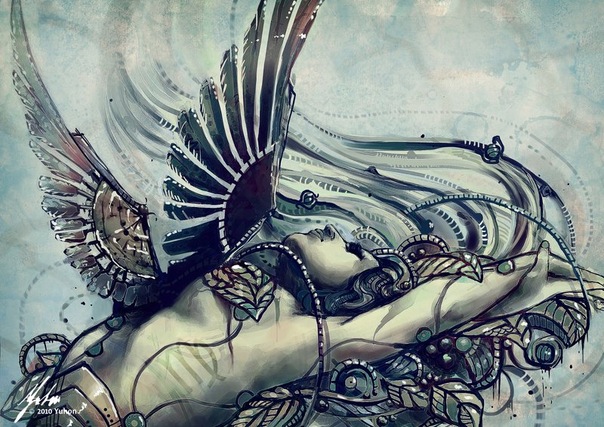 Болезни:
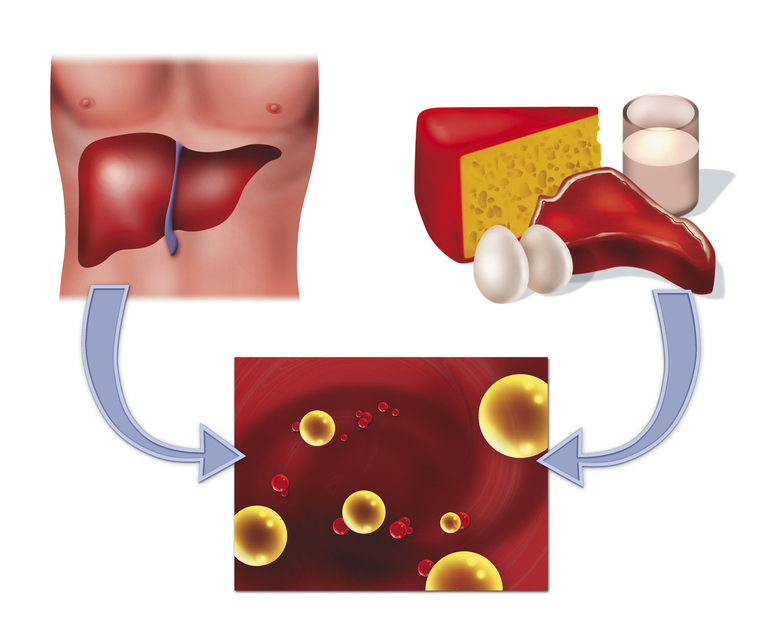 гастрит;
 язва желудка;
 спаечная болезнь;
Заболевания печени.
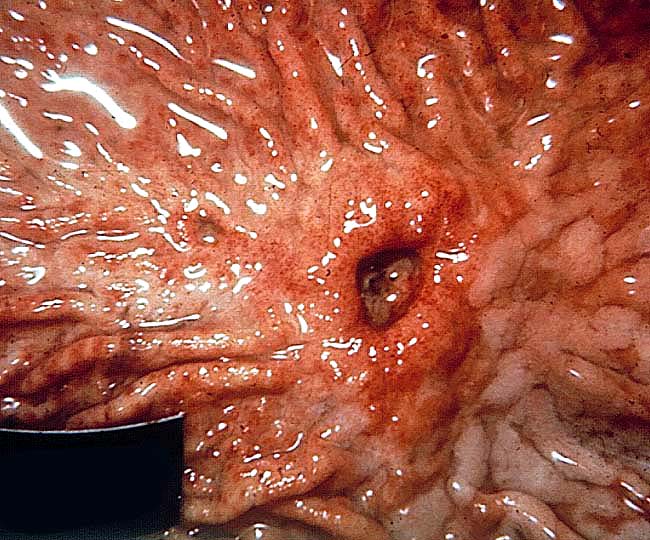 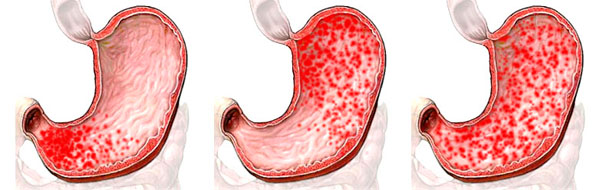 [Speaker Notes: Этот знак вполне обоснованно можно назвать самым здоровым из всех. Хотя абсолютно здоровых людей не существует. Поэтому Девы предрасположены к кишечным расстройствам, запорам, коликам, непроходимости кишечника, диарее, различным заболеваниям печени. У них также слабые лимфатические узлы.]
Слабые места:
система пищеварения;
поясничный отдел позвоночника и спинного мозга;
 верхнюю часть живота (до пупка);
 кишечник (кроме прямой кишки);
 брюшина.
Советы:
регулярно бывайте на свежем воздухе, но старайтесь не простужаться; 
придерживайтесь здорового питания; 
избегайте блюд, сдобренных большим количеством специй.
Рацион:
почти все крупы;
 петрушка, тмин, укроп;
 морковь;
 виноград, яблоки, груши, черника, инжир;
фенхель.
[Speaker Notes: Ваши продукты: почти все крупы, петрушка, тмин, укроп, морковь, виноград, яблоки, груши, черника, инжир, фенхель.]
Весы (24.09 — 23.10)
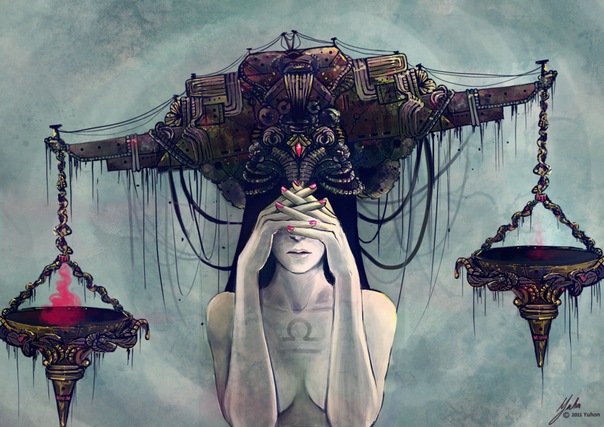 [Speaker Notes: Вам не грозит нервное расстройство и физическое переутомление. Весы любят вкусно поесть и много выпить, а это - лишний вес, болезни почек и печени, мигрень.]
Болезни:
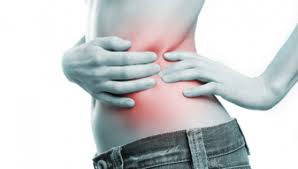 Почечные колики;
Внематочная беременность;
Болезни кожи.
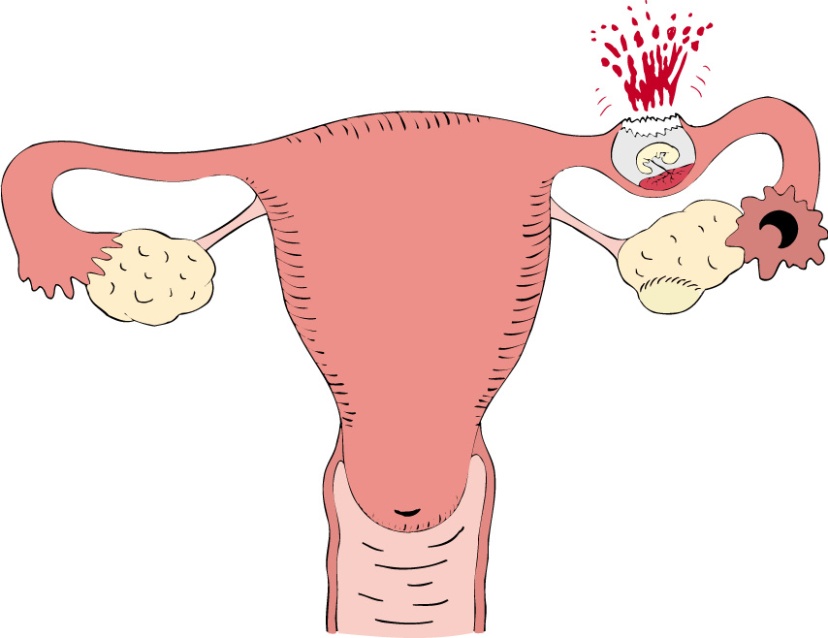 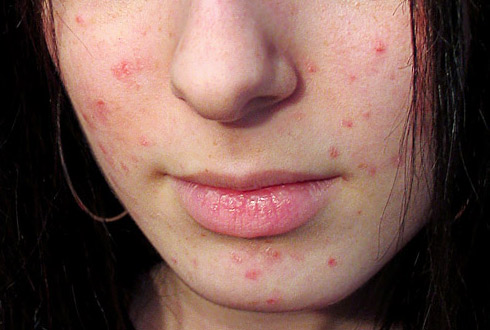 [Speaker Notes: Их главные враги – холод и сырость. Во время болезни любят чувствовать заботу, внимание и сочувствие. Наиболее уязвимые части организма Весов – почки и поясница. Часто бывают почечные колики, внематочная беременность и болезни кожи.]
Слабые места:
поясница, верхняя часть таза;
Почки;
Совет:
не употребляйте в большом количестве соли, уксуса, цитрусовых и алкоголя;
хотя бы раз в месяц делайте массаж.
Рацион:
редис, кукуруза;
 шпинат, сельдерей;
 пшеница, фасоль, бобы;
 виноград, абрикос, клубника, гранаты, вишня, рябина;
грецкие орехи.
[Speaker Notes: Весам показаны следующие продукты: редис, кукуруза, шпинат, сельдерей, пшеница, фасоль, бобы, виноград, абрикос, клубника, гранаты, вишня, рябина, грецкие орехи.]
Скорпион (24.10-22.11)
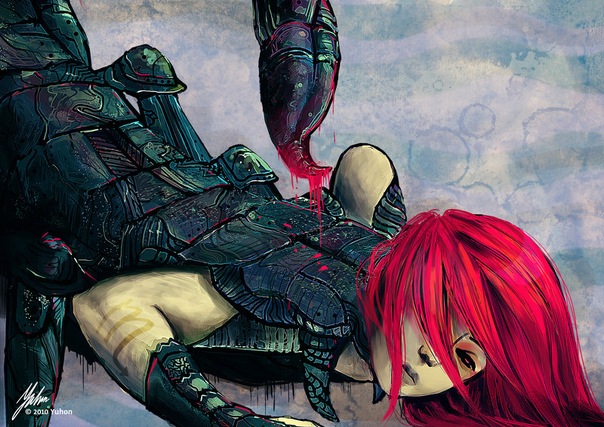 [Speaker Notes: Скорпионы болеют редко, но так как не любят лечиться у врачей, то болеют тяжело. Как правило, у Скорпионов плохой сон, головные боли и нервные срывы. Бывают нарушения в работе кровеносной системы. Склонны к болезням горла, спины, ног, мочеполовых органов.]
Болезни:
инфекциям, проникающим через половые органы;
ОРЗ;
гепатиты;
Болезни мочевого пузыря.
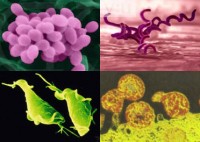 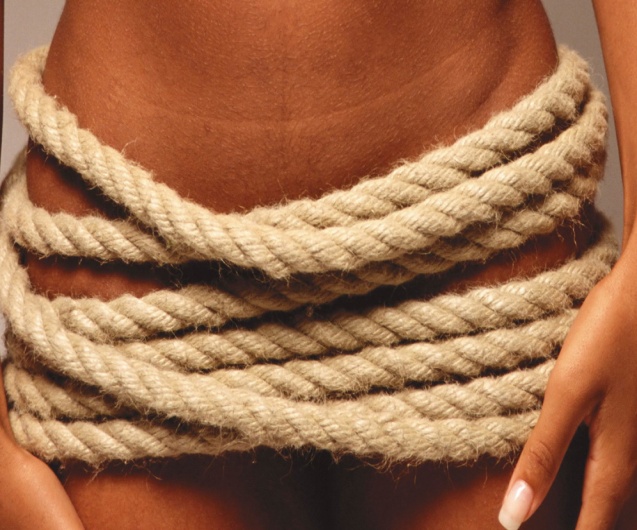 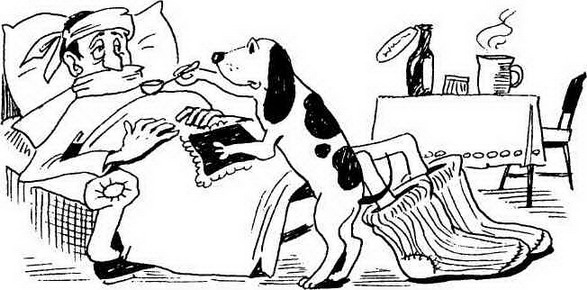 Слабые места:
промежность, прямая кишка;
органы выделительной системы;
у женщин — матка с придатками;
у мужчин — предстательная железа и семенные железы.
[Speaker Notes: Их очень трудно заставить лечиться, тяжело ухаживать за ними. Внимание! Скорпиону грозят опасность от огня и несчастные случаи, особенно в путешествиях.]
Советы:
берегите нервную систему; 
научитесь отдыхать; 
в целях профилактики заболеваний кровеносной системы уменьшите потребление говядины и молочных продуктов.
Рацион:
редис, лук;
 салат, базилик;
 хрен, сельдерей;
 шиповник, облепиха, лимон, имбирь;
Грибы;
грецкие орехи.
[Speaker Notes: Скорпионам лучше всего подойдут следующие продукты: редис, лук, салат, базилик, хрен, сельдерей, шиповник, облепиха, грибы, лимон, имбирь, грецкие орехи.]
Стрелец (23.11-21.12)
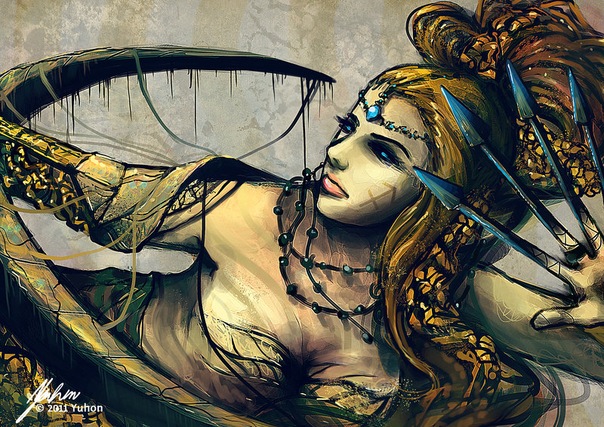 [Speaker Notes: Стрельцы если и болеют, то не долго. Они обладатели хорошей памяти.]
Болезни:
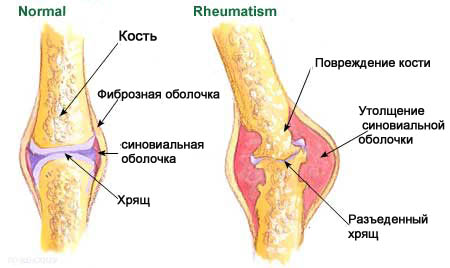 Радикулиты и ревматизмы;
Переедание;
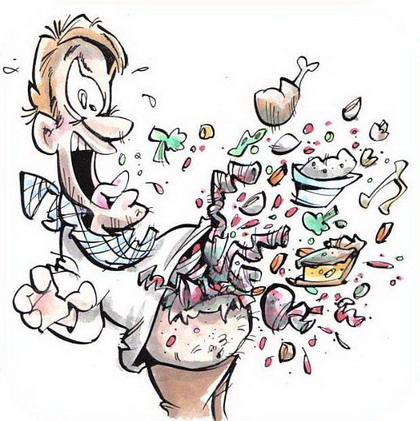 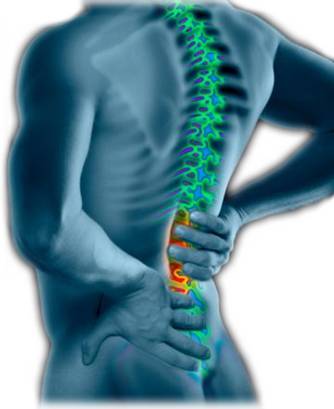 Слабые места:
ягодицы, нижняя часть таза;
 верхняя часть бедер;
крупные артерии;
Печень.
[Speaker Notes: Люди этого знака склонны к радикулиту и ревматизму. Вследствие недостатка кремния в организме у них могут быть плохими кожа, ногти и волосы. Стрельцы часто становятся спортсменами, а значит, подвержены травмам. Но у них сверхъестественные способности к восстановлению. Возможны частые заболевания горла. В зрелом возрасте - болезни нервов и расширение вен.]
Советы:
соблюдайте диету;
 хорошо высыпайтесь.
Рацион:
огурцы, кукурузные початки, свеклу;
 различные крупы;
Чернослив;
 лимон, землянику, яблоки, облепиху, смородину.
[Speaker Notes: «Нажимайте» на: огурцы, кукурузные початки, свеклу, различные крупы, чернослив, лимон, землянику, яблоки, облепиху, смородину.]
Козерог (22.12 — 20.01)
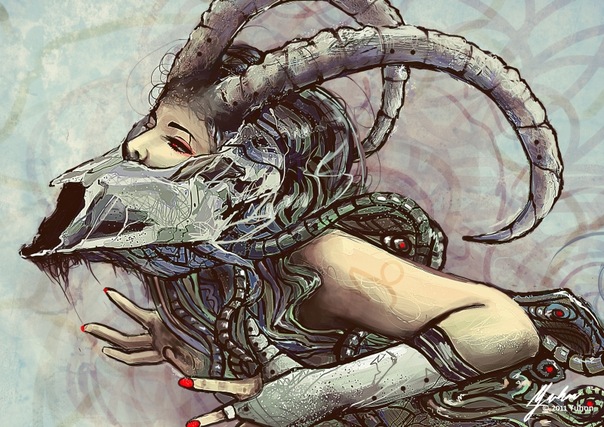 [Speaker Notes: Ваша нежная кожа подвержена заболеваниям аллергического и инфекционного характера. Нередки заболевания почек, кишечника, костей.]
Болезни:
Переломы, растяжения коленного сустава;
Дефекты ног;
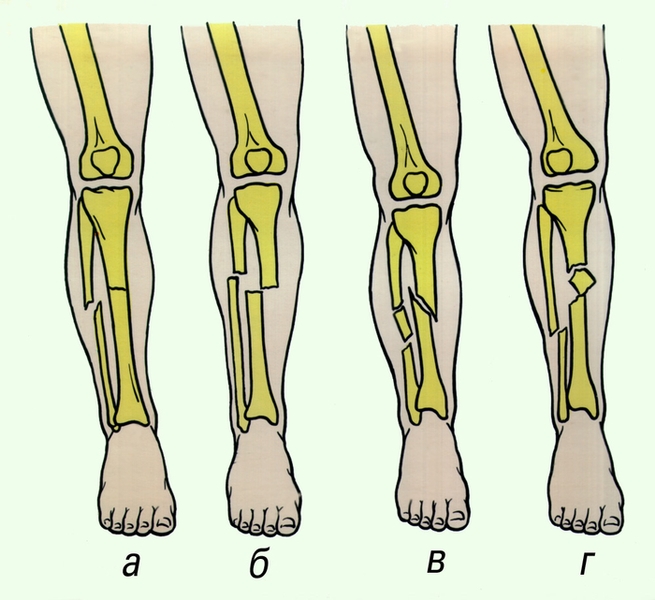 [Speaker Notes: Часто могут быть переломы, растяжения коленного сустава и другие дефекты ног. Также представителям этого знака угрожают анемия, хронический нефрит, катары верхних дыхательных путей, глухота, ревматизм и рахит. Время от времени Козероги страдают от депрессии. Такое состояние основано на трудностях жизни и большой ответственности, которая лежит на их плечах. Постоянная депрессия может быть передана по наследству.]
Слабые места:
Позвоночник;
нижняя часть бедер;
 коленные суставы и чашечка;
хрящи, связки, мениски;
кожа.
Советы:
берегите от травм коленные суставы;
уменьшите потребление соли.
Рацион:
Свекла;
сельдерей, щавель;
 ячмень, овес;
 яблоки, черная смородина;
 орехи.
[Speaker Notes: Ваши продукты: свекла, сельдерей, щавель, ячмень, овес, яблоки, черная смородина, орехи.]
Водолей (21.01—20.02)
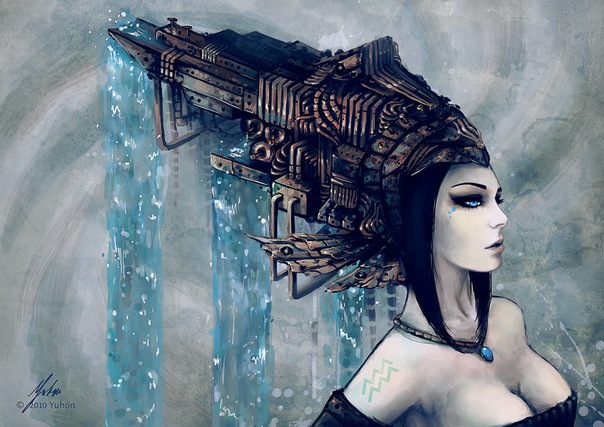 [Speaker Notes: Водолеи, обратите внимание на свою кровеносную систему. Из-за плохой циркуляции крови, возможно варикозное расширение вен, боли в ногах и проблемы с сердцем.]
Болезни:
психосоматические заболевания и невралгии;
Онкозаболевания;
Инсульты;
Варикозное расширение вен.
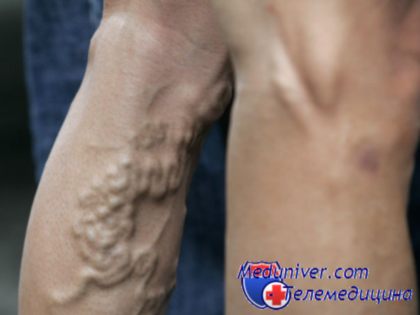 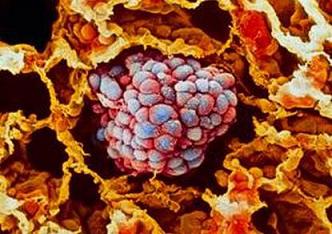 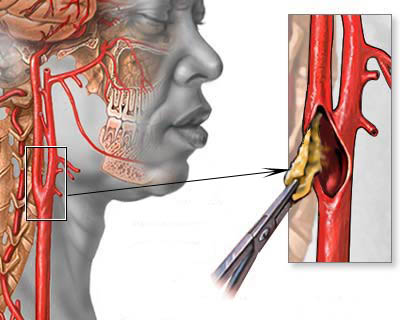 [Speaker Notes: Склонны к нервным расстройствам, катару, диарее, геморрою, поэтому Водолею необходимо воздержание от алкоголя.]
Слабые места:
Голени;
Лодыжки;
нервная система.
Советы:
Воздерживайтесь от алкоголя;
чаще бывайте на свежем воздухе;
делайте дыхательные упражнения;
ведите активный образ жизни.
Рацион:
Кабачки;
 овес, ячмень;
 клубнику, апельсины, гранаты и шиповник.
[Speaker Notes: Включайте в свой рацион кабачки, овес, ячмень, клубнику, апельсины, гранаты и шиповник.]
Рыбы (21.02 — 20.03)
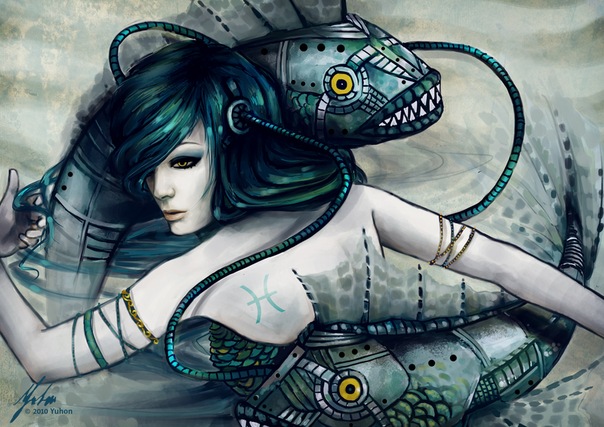 [Speaker Notes: Циркуляция крови у вас часто нарушена. Отсюда и проблемы: варикозы, отеки, нарывы, болезни рук и ног, частые простуды.]
Болезни:
инфекциями, причиной которых являются грибки;
Экземы;
Послеалкогольный синдром;
простуды, осиплость голоса.
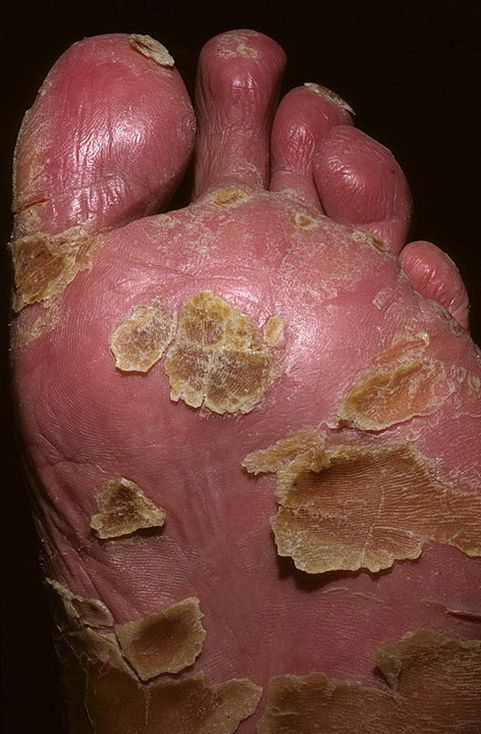 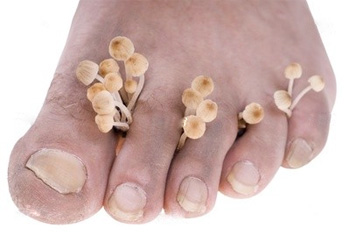 [Speaker Notes: К сожалению, это один из самых болезненных знаков зодиака. Их часто мучают экземы, грибковые поражения, простуды, отравления. Возможны несчастные случаи на воде.]
Слабые места:
ступни ног и большие пальцы рук;
 лимфатическая, эндокринная и иммунная системы.
Советы:
Закаляйтесь;
больше отдыхайте;
откажитесь от курения.
Рацион:
Огурцы;
 фрукты;
 орехи.
[Speaker Notes: В еде отдавайте предпочтение огурцам, фруктам, орехам.]